Муниципальное общеобразовательное учреждение – средняя общеобразовательная школа с.Лебедевка Краснокутского района Саратовской области
Школьный семейный театр «МиР»: Мы и родители
Цель: создание единого воспитательного пространства для обеспечения духовно - нравственного воспитания, развития личности и успешной социализации детей и взрослых.
Задачи проекта:1.	Расширить формы и возможности для духовно-нравственного воспитания школьников.2.	Укрепить сотрудничество между всеми участниками воспитательного процесса.3.	Обеспечить воспитание социально-значимых качеств личности, развитие и успешную социализацию школьников.4.	Укрепить отношения между родителем и ребенком путем конкретных совместных действий, совместным преодолением трудностей;5.	Вовлечь родителей в воспитательную деятельность своих детей. Организовать совместную творческую деятельность для реализации совместных воспитательных мероприятий.6.	Использовать как новые, так и традиционные формы, и методы работы с семьей.7.	Формировать позитивное отношение родителей и детей к нравственным ценностям.
обществе.
Период и этапы реализации проекта – бессрочный.
Разработчики проекта: 
Совет родителей школы, члены родительских комитетов классных коллективов
Что даёт семейный театр?                   Родителям: – источник новых знаний;- эмоциональные  переживания;- адекватное  восприятие действий ребёнка;- приобретение опыта  совместных    переживаний.                        Ребёнку: – потребность в любви, в одобрении;- овладение  взаимодействия  со сверстниками и другими взрослыми;- познание  окружающего мира.
Участие детей и родителей в новогодних представлениях
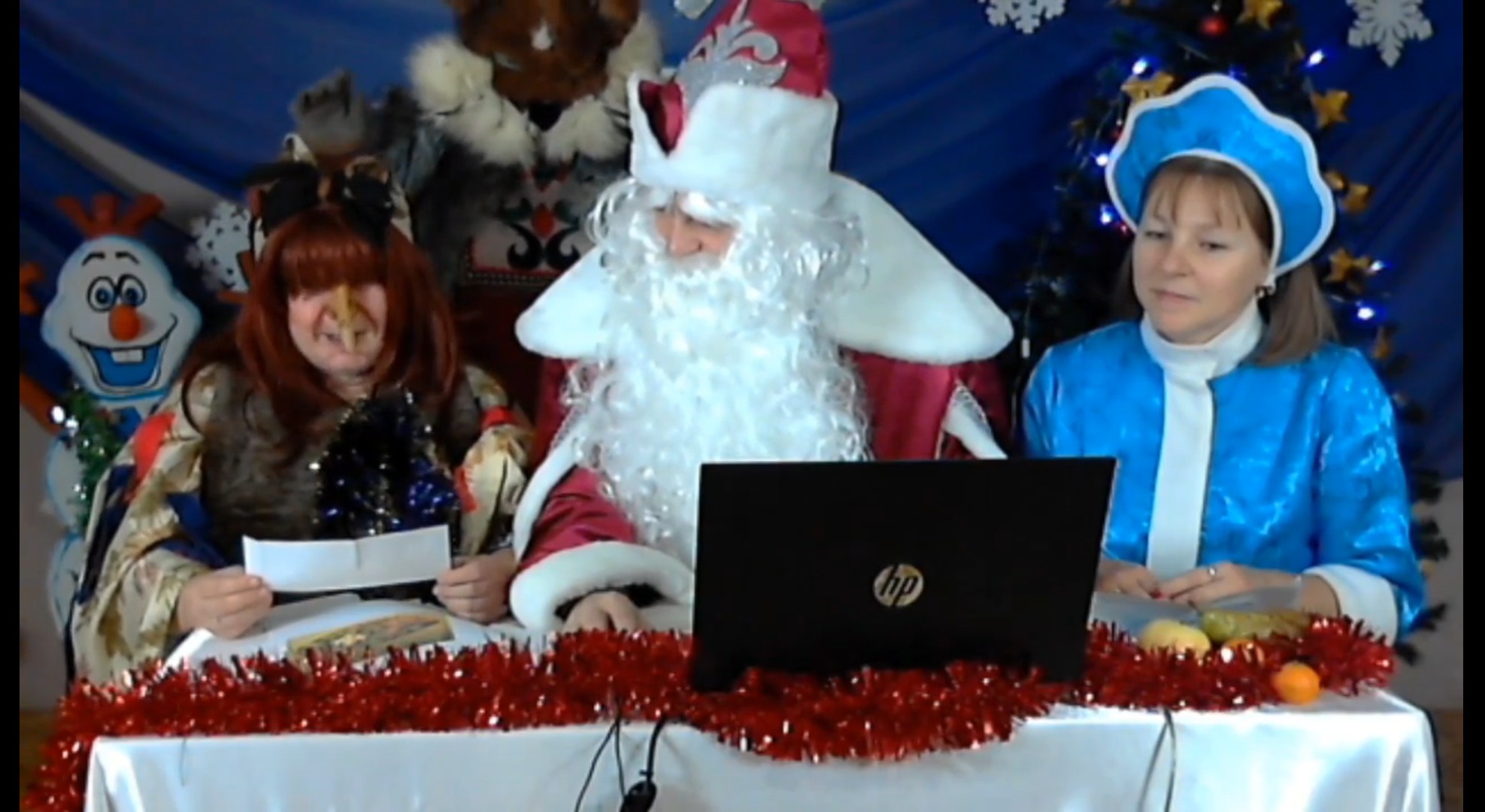 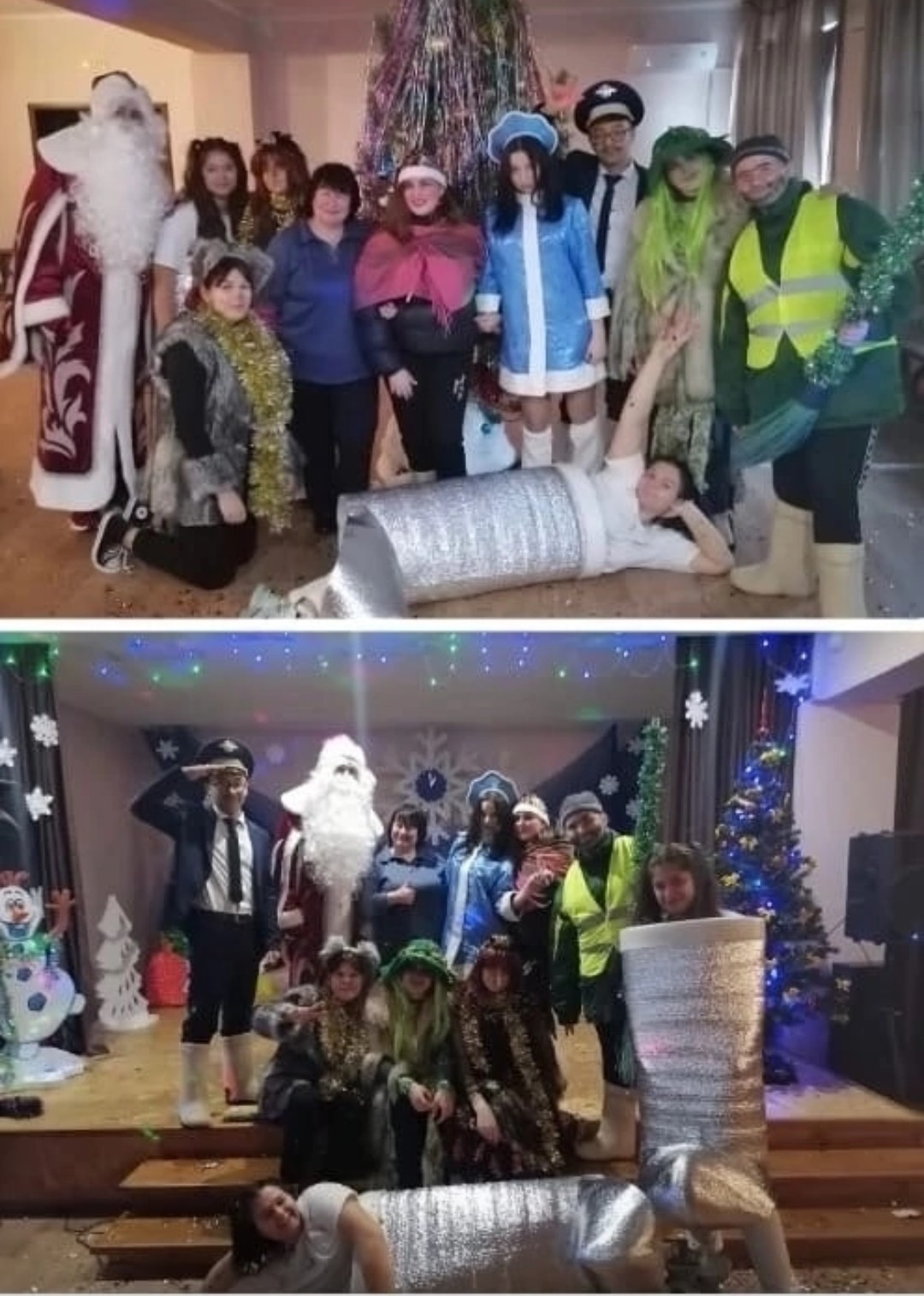 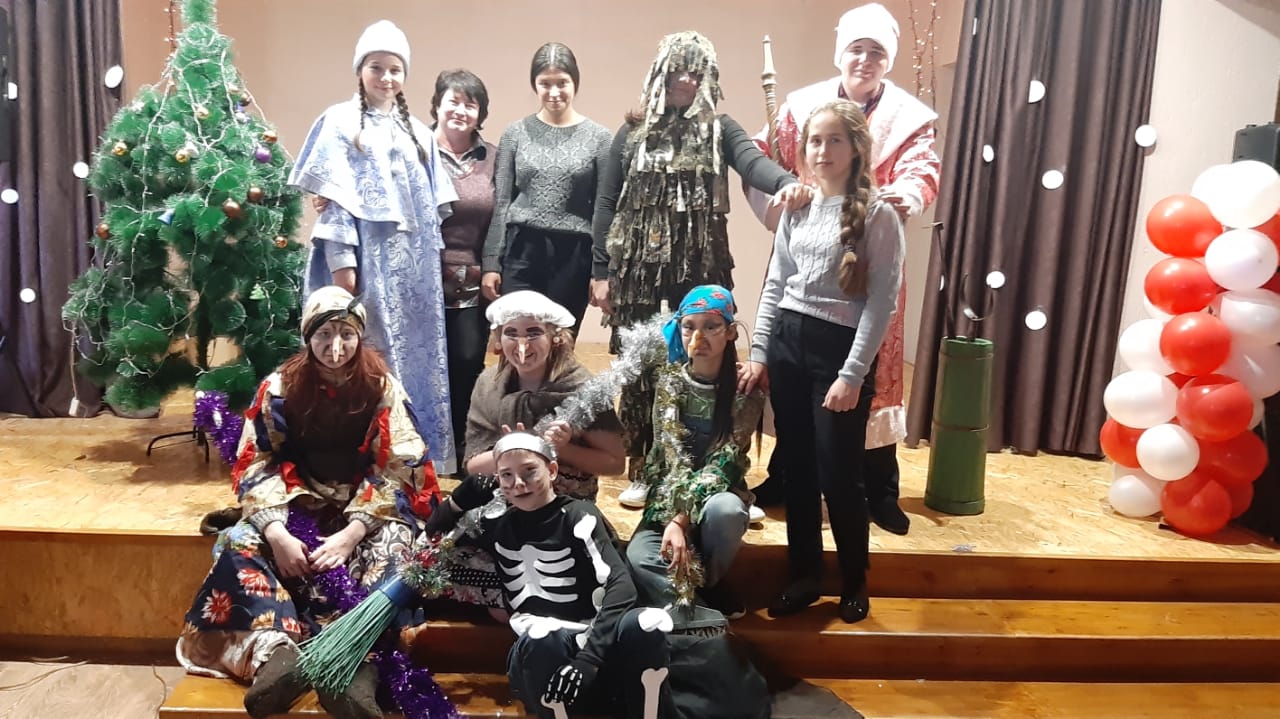 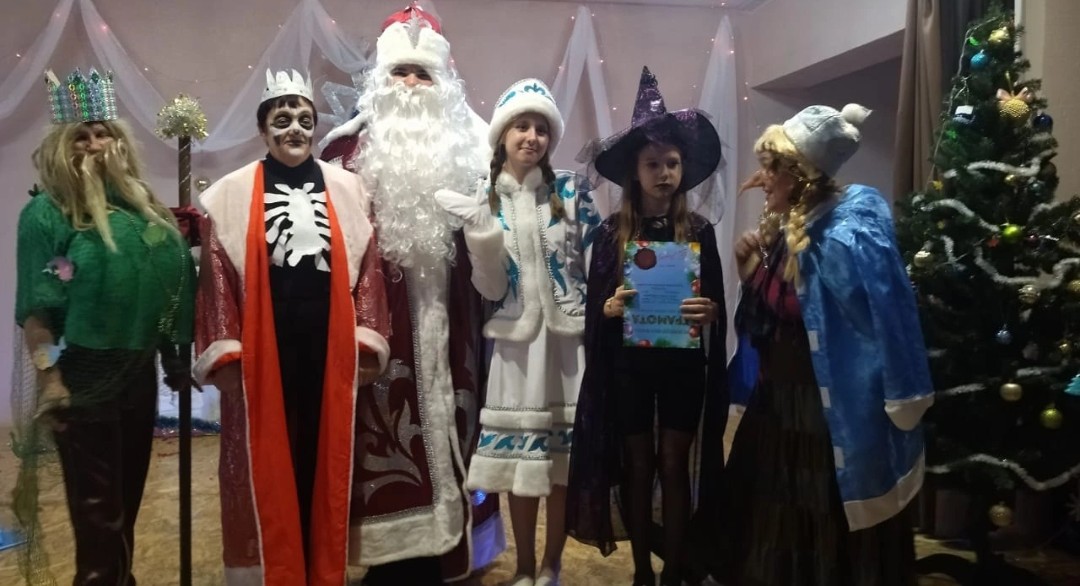 Патриотические мероприятия
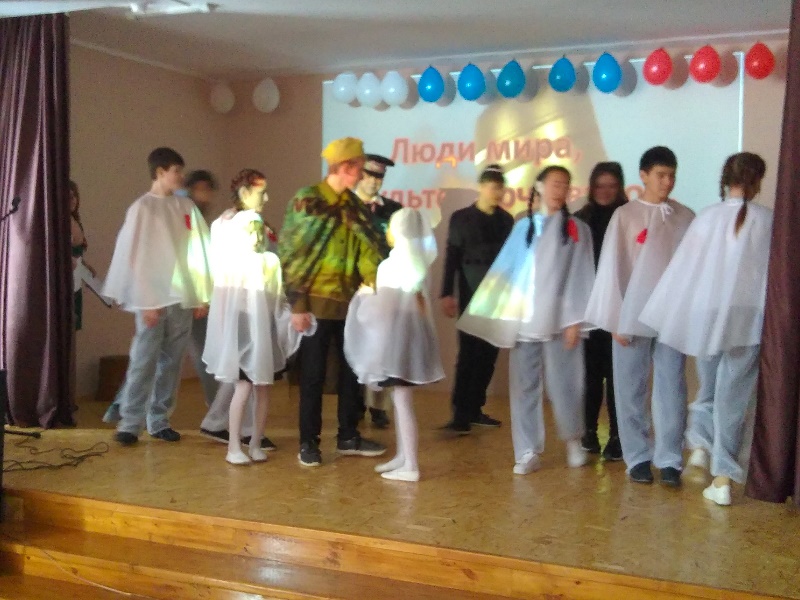 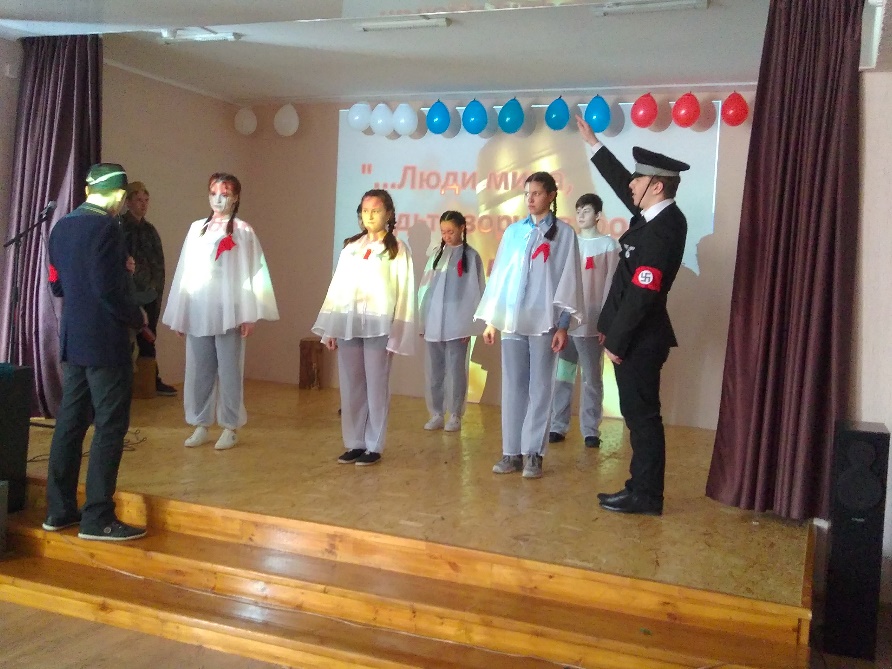 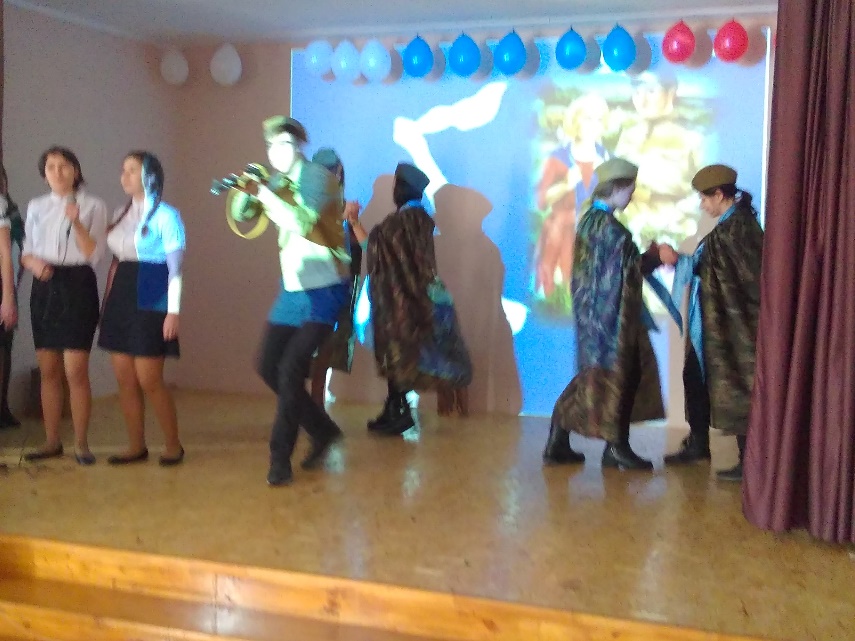 Сказка
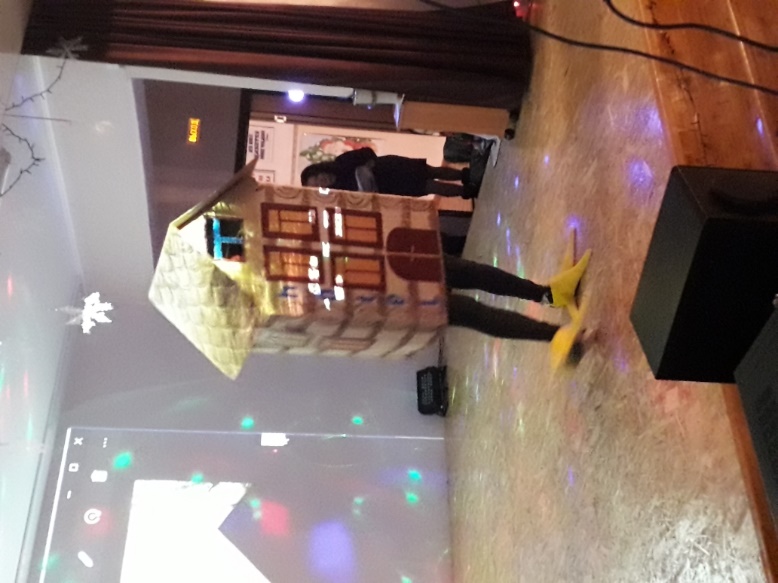 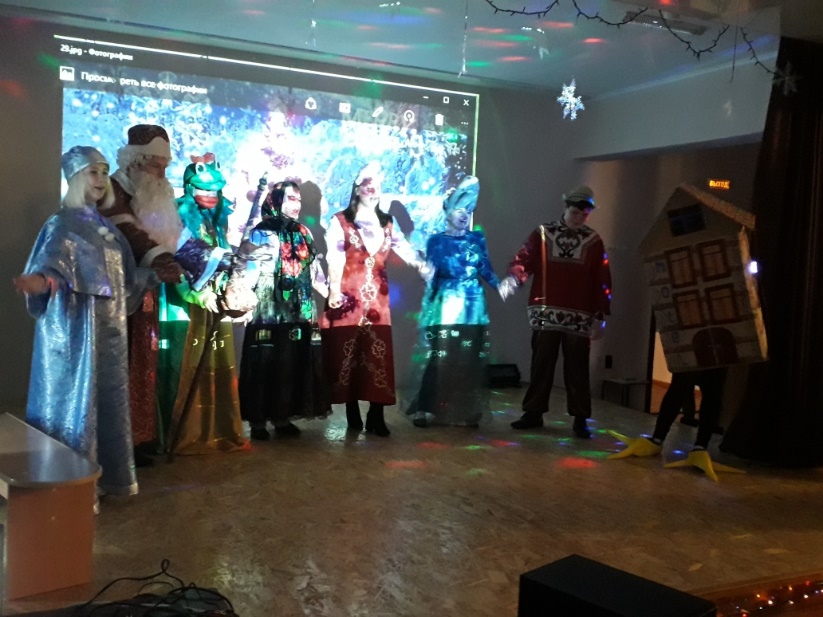 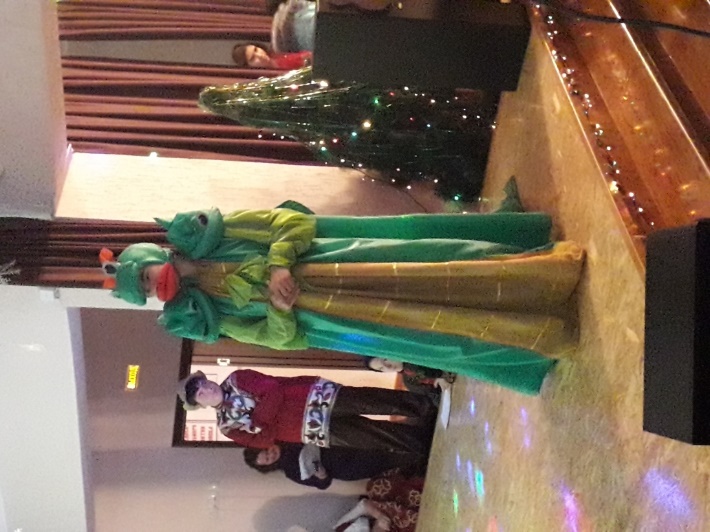 .
Важные элементы      - театральные уголки с коллекциями театров разных видов  (пальчиковый, настольный, кукольный и т.д.передвижные выставки  детских работфотоматериалов  о прошедших театральных постановках   костюмерная – театральные костюмы, атрибуты для спектаклей, бижутерия.        гримерная – сценический грим, парики. веера, зеркала и т.д.театральная библиотека с фондом соответствующей литературы.
Ожидаемые результаты:

формирование гармоничной атмосферы, которая поможет наладить отношения между педагогами, родителями и детьми; 
способствовать развитию продуктивного взаимодействия в системе внутрисемейных отношений. Большинство родителей будут иметь положительные результаты своего участия и участия своих детей в проекте; смогут расширить возможности сотрудничества со своими детьми, применяя полученные знания, закрепляя их совместно с детьми в ходе выполнения предложенных педагогом заданий; 
личная готовность всех участников образовательного процесса открыть самого себя в различных видах деятельности, мероприятиях, общении;
 сформированность навыков моделирования духовно-нравственной атмосферы в семье.
Спасибо за внимание!